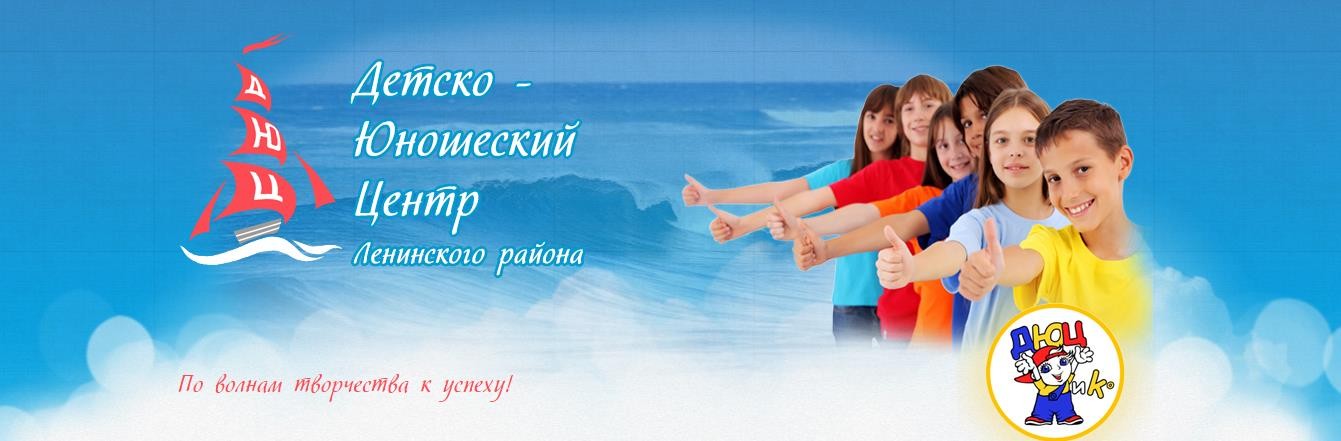 Отчет об организации деятельности инновационной площадки 
«Механизмы вовлечения обучающихся в активную социальную практику через проектную деятельность» 
за 2021 год


Туфленков Леонид Вячеславович, директор МБУДО «ДЮЦ», 
руководитель инновационной площадки

Челябинск, 
2022
Цель проекта: создание культурно-образовательного пространства в учреждении дополнительного образования, способствующего  развитию и формированию социально активной личности обучающегося
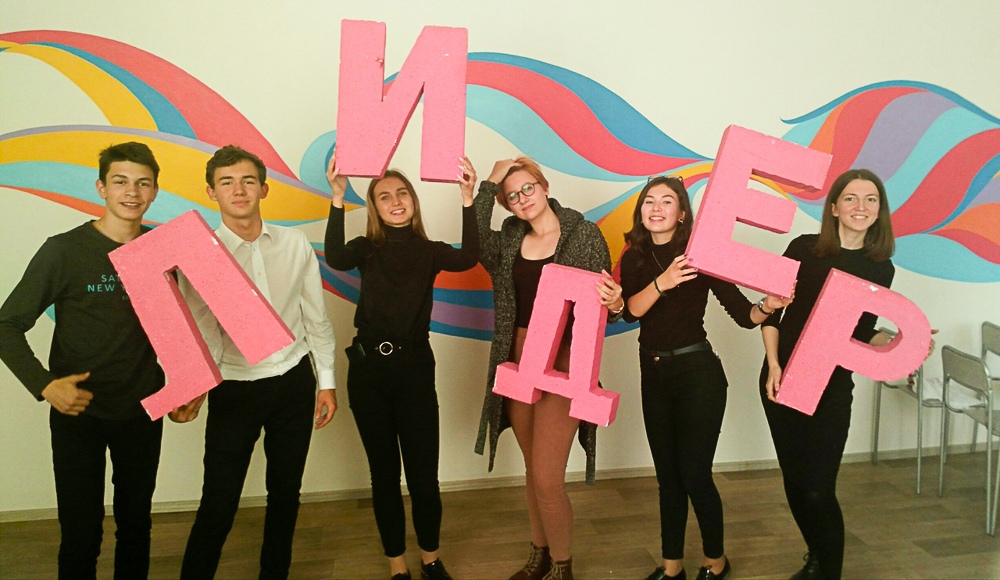 Основные направления работы:
Повышение компетенций педагогов и обучающихся по теме: «Механизмы вовлечения обучающихся в активную социальную практику через проектную деятельность».
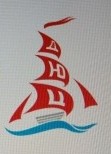 Формирование у обучающихся мотивации  к самосовершенствованию и участию в активной социальной практике.
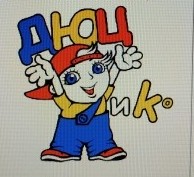 Расширение спектра сотрудничества  с социальными партнерами (образовательными организациями и научным сообществом).
Основными ключевыми событиями в реализации инновационного проекта выступили:
Серия семинаров для педагогов «Социальное проектирование»
Выездные сборы 
«Мы вместе» 
(90 обучающихся объединений ДЮЦ)
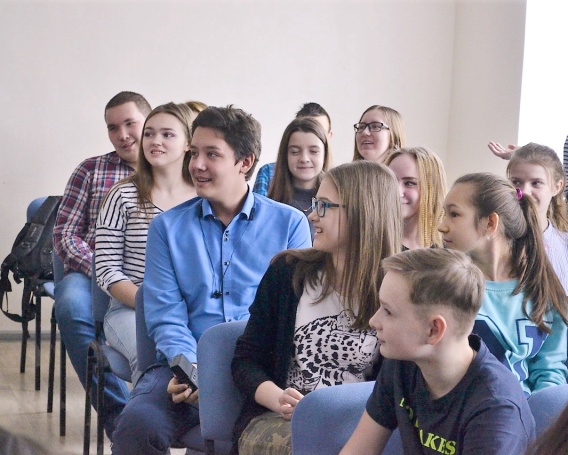 Участие педагогов во Всероссийской научно-практической конференции «Защита традиционных российский ценностей в условиях современных вызовов»
Практические занятия и мастер-классы 
для обучающихся объединений  ДЮЦ
Фестиваль идей «Реальное дело»
Формирование методической базы
Семинар для педагогов города по теме «Механизмы вовлечения обучающихся в социально активную практику через проектную деятельность»
Основными ключевыми событиями в реализации инновационного проекта выступили:
Творческая лаборатория для педагогических работников ДЮЦ
Открытие волонтерского центра «Лидер»
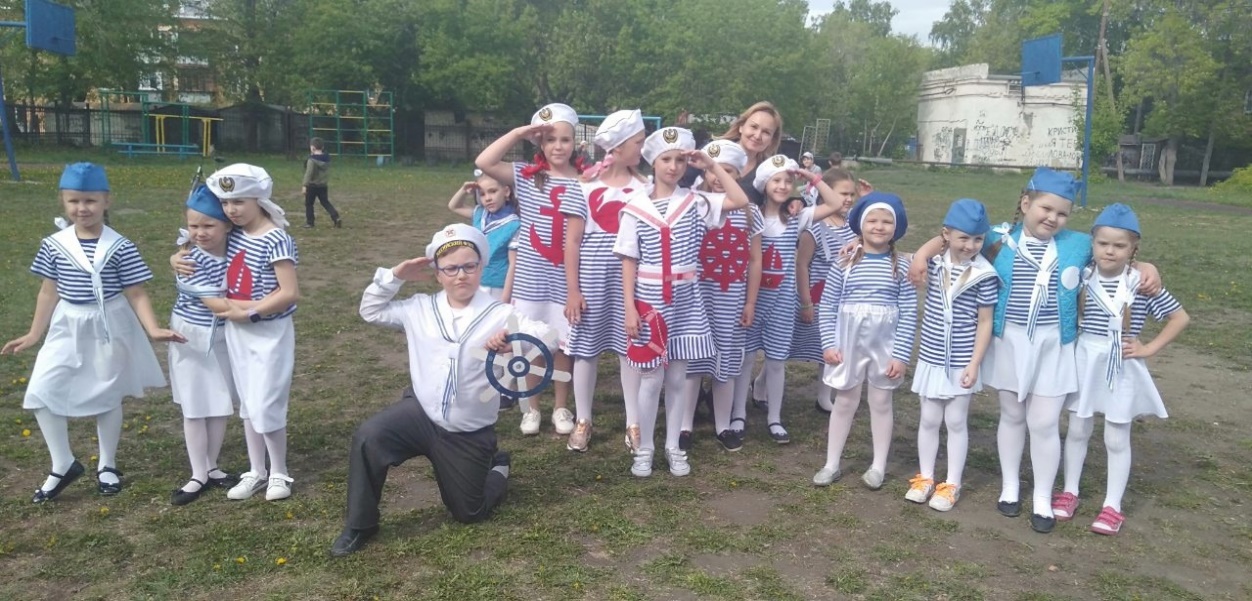 Фестиваль социальных проектов «Живое дело»
Проект 
«Цветущий город»
Семинар для педагогов по теме: «Социальное проектирование»
Мастер-классы в рамках проекта «Ровесник – ровеснику»
Игра «Что? Где? Когда?» по содержанию мотивационного фильма «4 ключа к успеху»
Фотовернисаж 
«Дом, в котором мы живем»
Реализация программ летних тематических смен:  «Курс на взлет», «Мир профессий», 
«Лето. Дзюдо. Наставник»
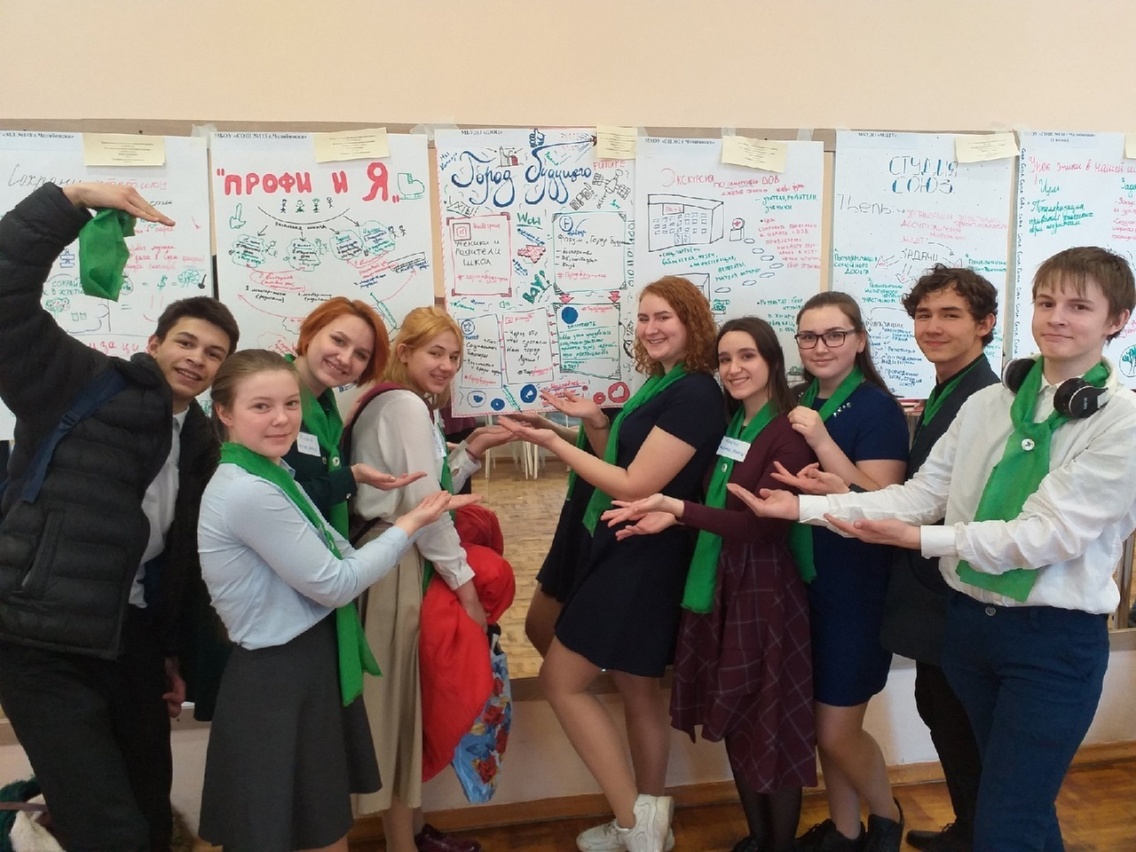 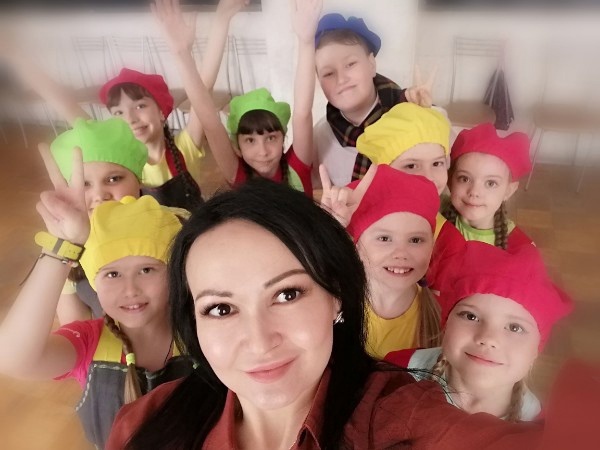 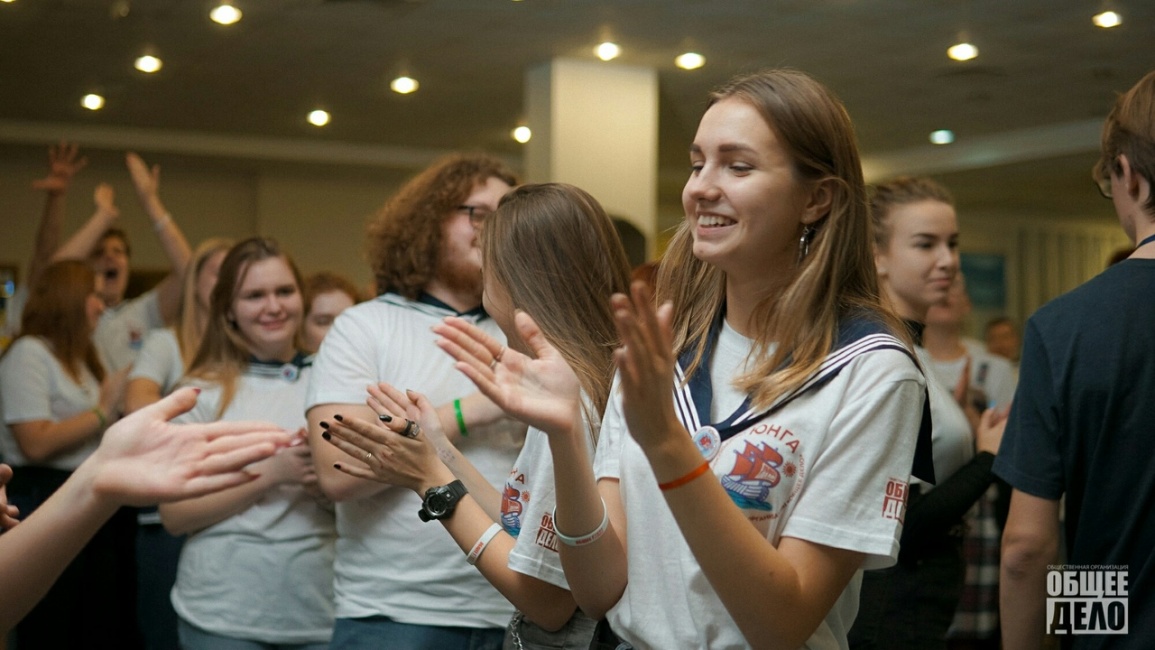 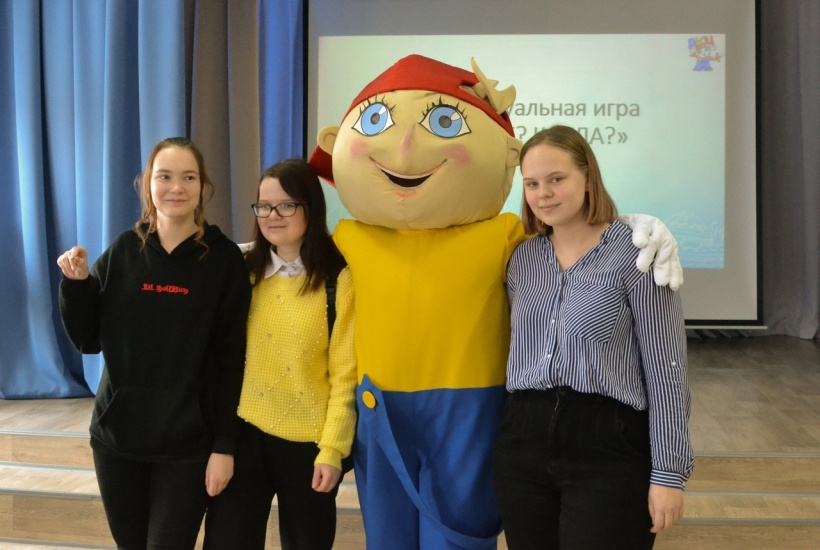 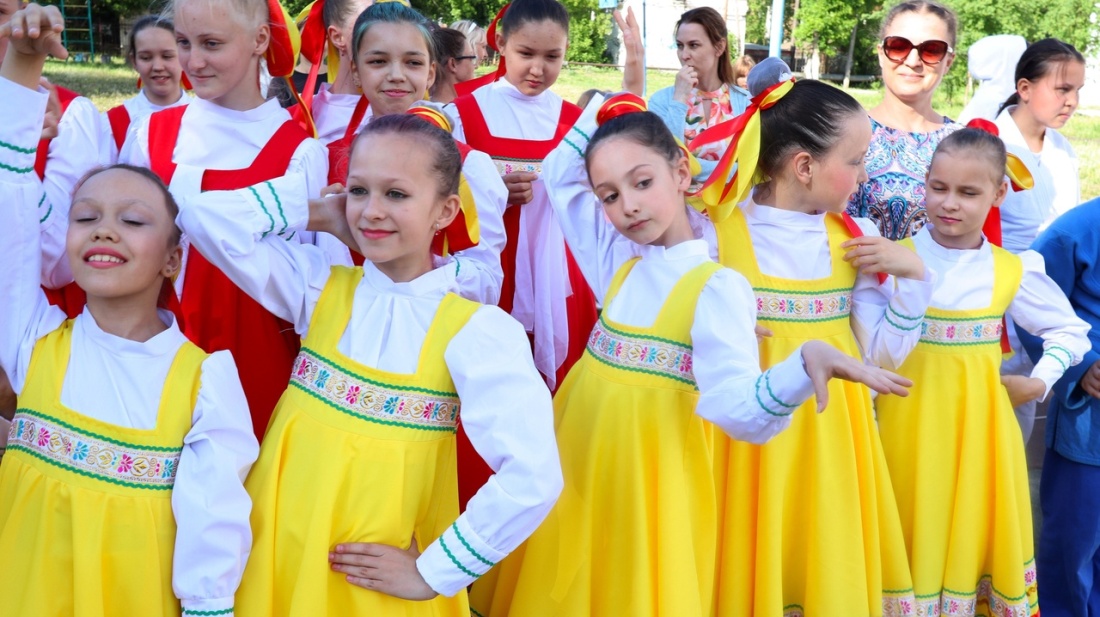 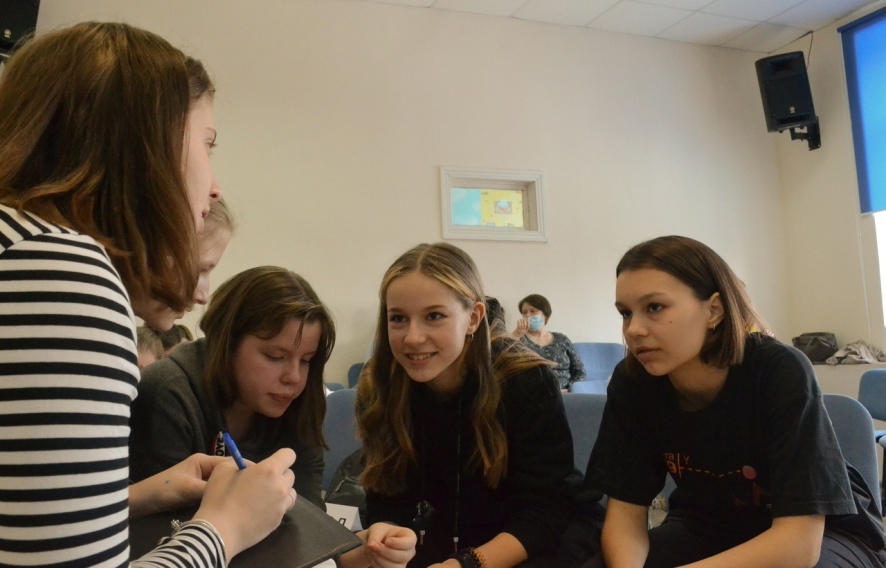 Целевые показатели текущего года
Включенность педагогов в социальное проектирование 
(март 2021 года: 7 %, декабрь 2021 года: 29 %)
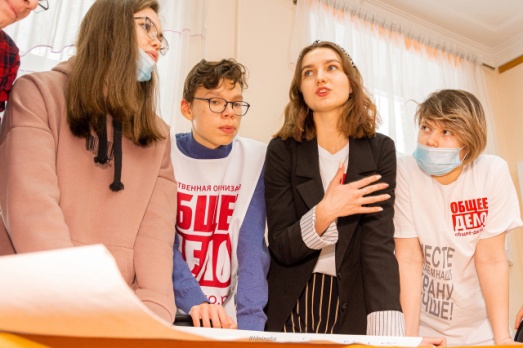 Включенность обучающихся в социально-активную практику (март 2021 года: 20 %, декабрь 2021 года: 48 %)
Рост количества социальных проектов (март 2021 года: 6 %, декабрь 2021 года: 31 %)
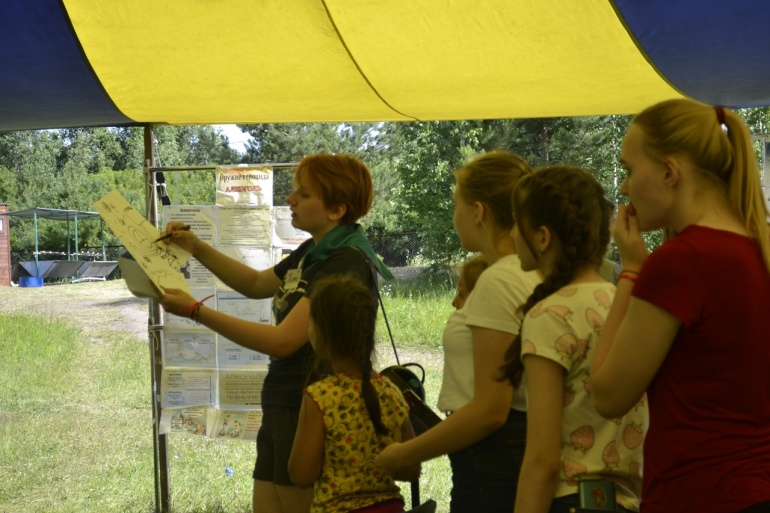 Формирование методического кейса «Из опыта работы педагогов МБУДО «ДЮЦ»
Расширение поля социального партнёрства с образовательными организациями
Результаты проекта
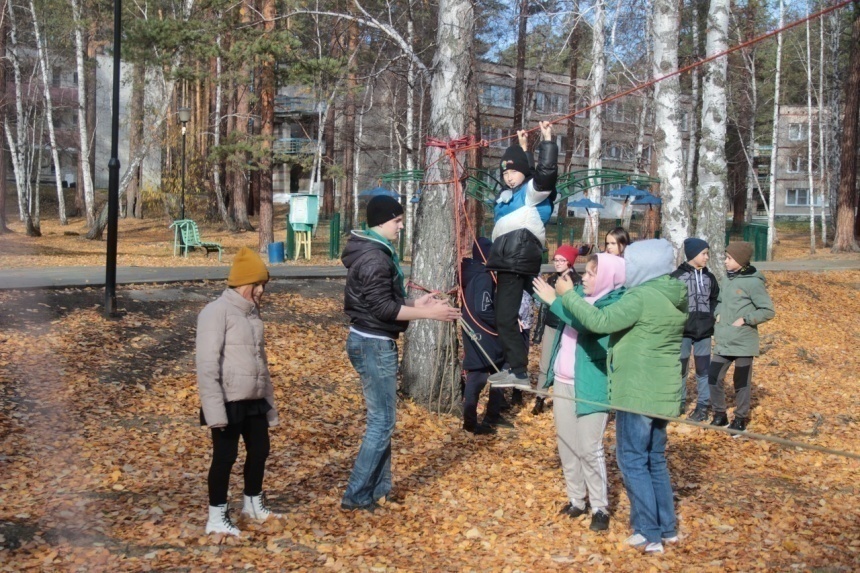 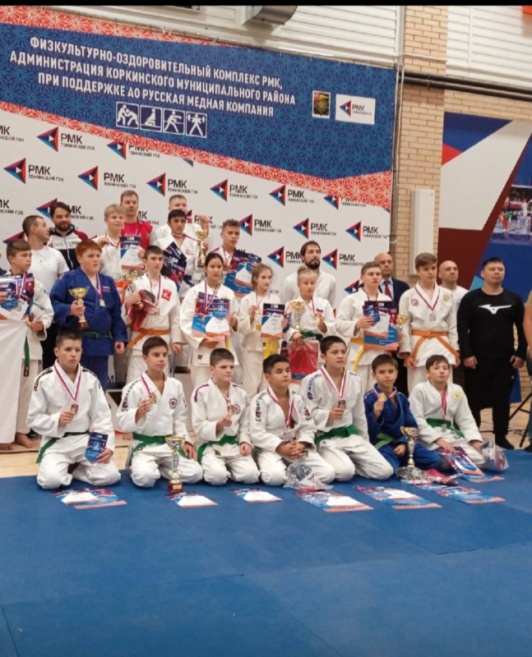 Увеличилось количество проектов, реализуемых педагогами и обучающимися МБУДО «ДЮЦ» (количество возросло 
от 6 до 31 проекта)
Создан методический кейс: «Механизмы вовлечения обучающихся в активную социальную практику через проектную деятельность» 
(Методический кейс по теме: //dyc74.ru/files/Metodicheskiy_keys_rayonnoy_shkoly_Lider.pdf
Сформирован Банк активных форм работы для обучающихся, обеспечивающих личностную траекторию развития и самоопределение воспитанников (Разработаны дневники личностного развития)
Подготовлены методические рекомендации для педагогов школ города по разработке рабочих программ и организации проектных практик (собраны материалы презентаций, докладов  и видео выступлений  по итогам городского семинара)
Дальнейшая реализация проекта
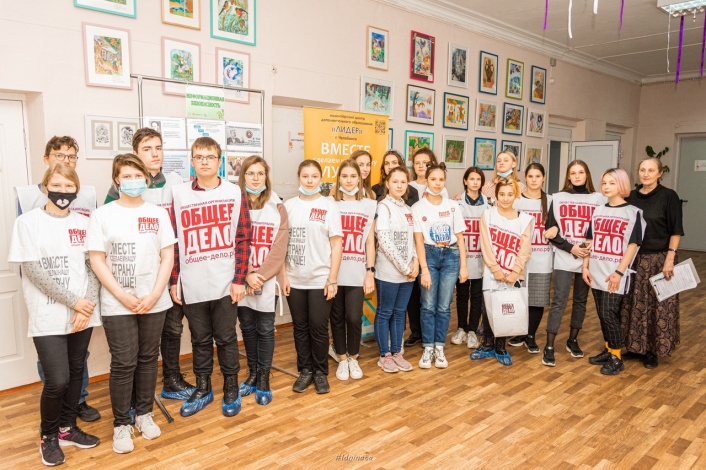 Проведение семинаров для педагогов ОО по темам: 
1. «Практика и опыт работы по выстраиванию личностной траектории развития  обучающегося».
2. «Проектная деятельность в современном образовании»
3. «Механизмы вовлечения обучающихся в активную, социальную практику через проектную деятельность».
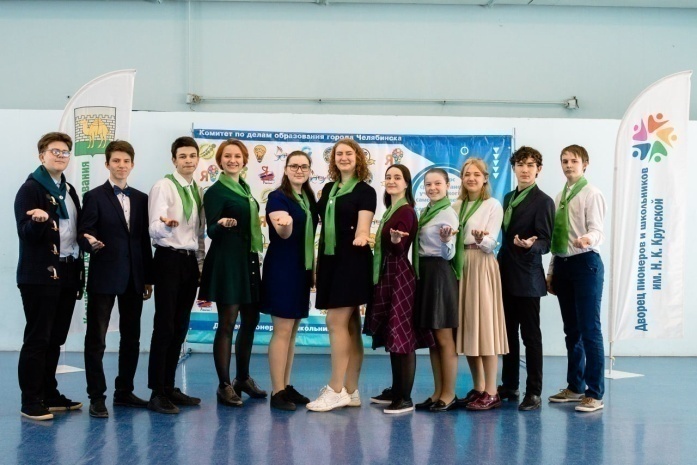 Реализация проектов обучающихся, разработка новых.
Организация и проведение выездных сборов для обучающихся ОО и педагогов по теме: «Механизмы вовлечения обучающихся в активную социальную практику через проектную деятельность».
Разработка и внедрение психолого-педагогической программы по формированию активности обучающихся.
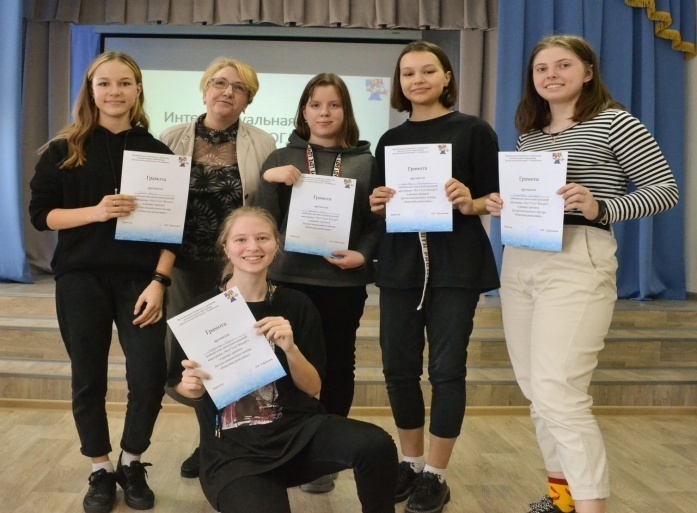 Продолжить формирование методического кейса по обобщению опыта работы по теме инновационной площадки.
Информация по реализации на сайте: http://dyc74.ru/
Благодарим за внимание!